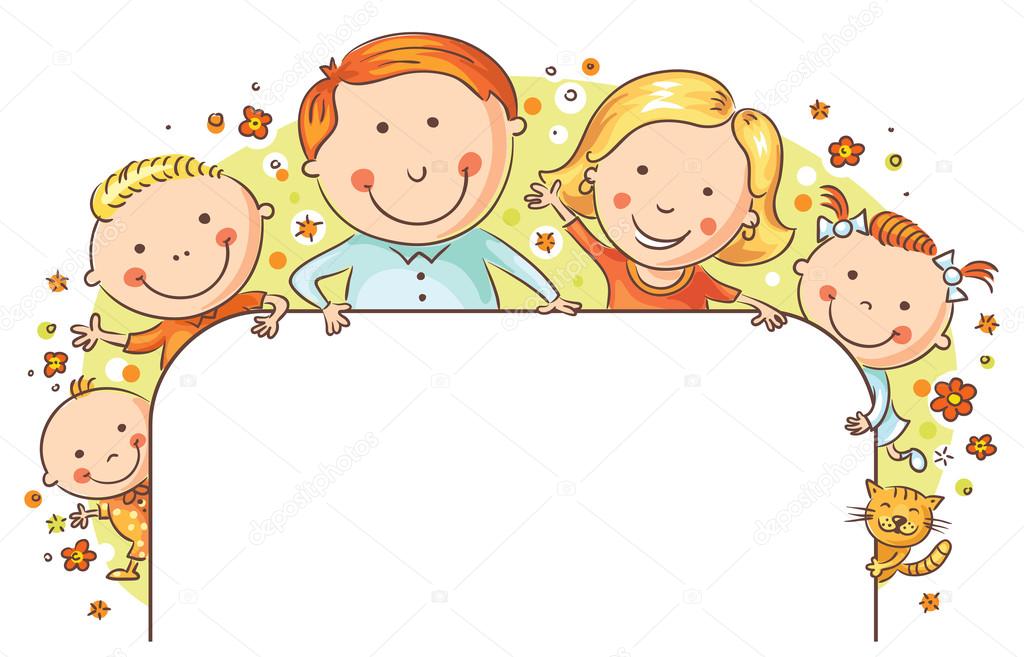 Дефектолог в детском саду
МКДОУ «Военногородской детский сад»
Составитель: учитель-дефектолог Крещенецкая О.А.
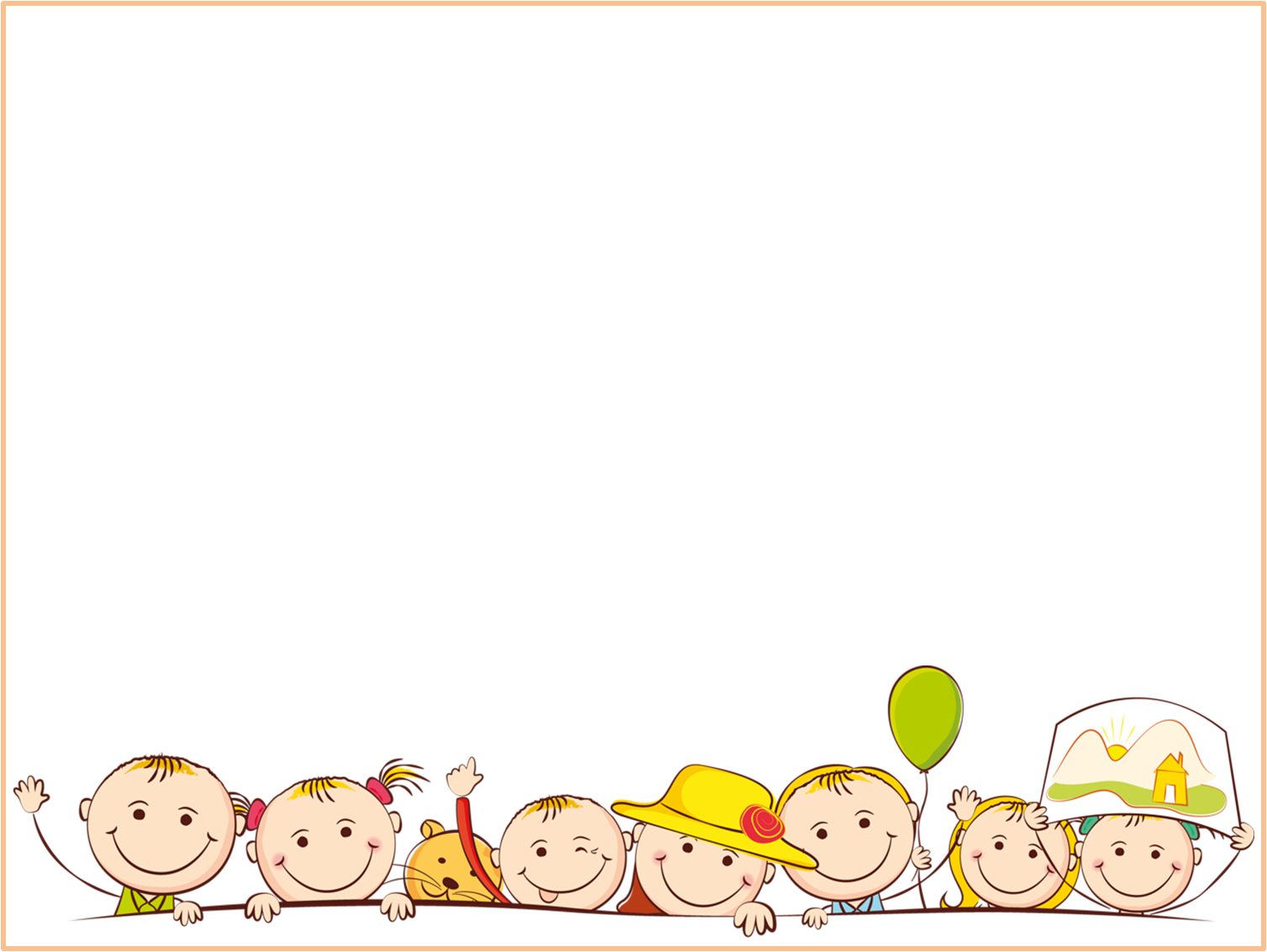 Дефектолог – это специалист, который занимается изучением, обучением, воспитанием и социализацией детей с ограниченными возможностями здоровья

Работа учителя – дефектолога заключается в умственном развитии ребенка, развитии его познавательных способностей, таких как: восприятие, внимание, память, мышление, воображение, развитии и обогащение речи
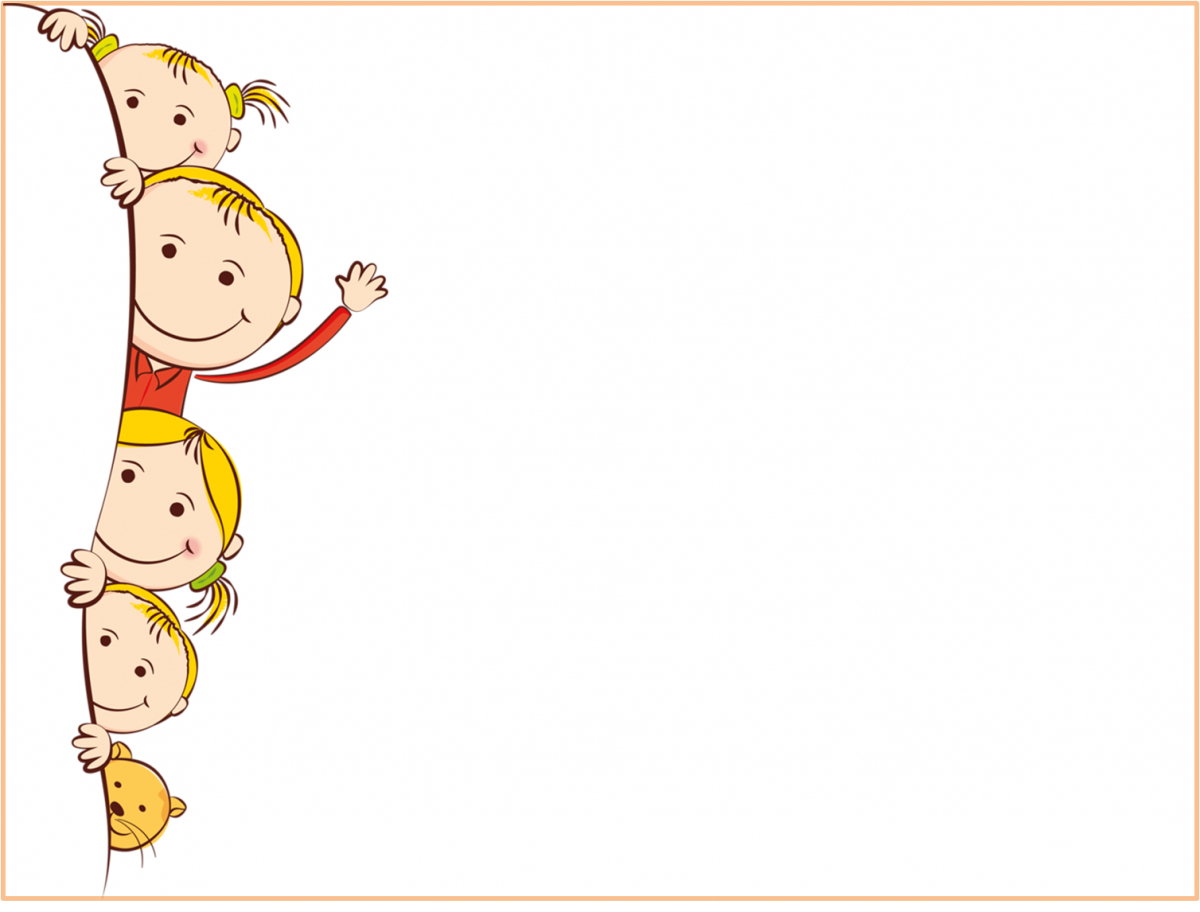 Цель работы: 
оказание дефектологической помощи детям с ОВЗ.
Задачи работы:
выявление неблагоприятных вариантов развития и квалификация трудностей ребёнка;
динамическое изучение психического развития ребёнка;
составление индивидуальной комплексной программы развития ребенка в условиях взаимодействия специалистов;
проведение индивидуальных, групповых коррекционных занятий с детьми, испытывающими трудности в овладении программного материала;
консультирование родителей и воспитателей по проблемам развития, обучения и воспитания детей, выбору оптимальных     форм, методов обучения и воспитания в соответствии с индивидуальными особенностями ребенка.
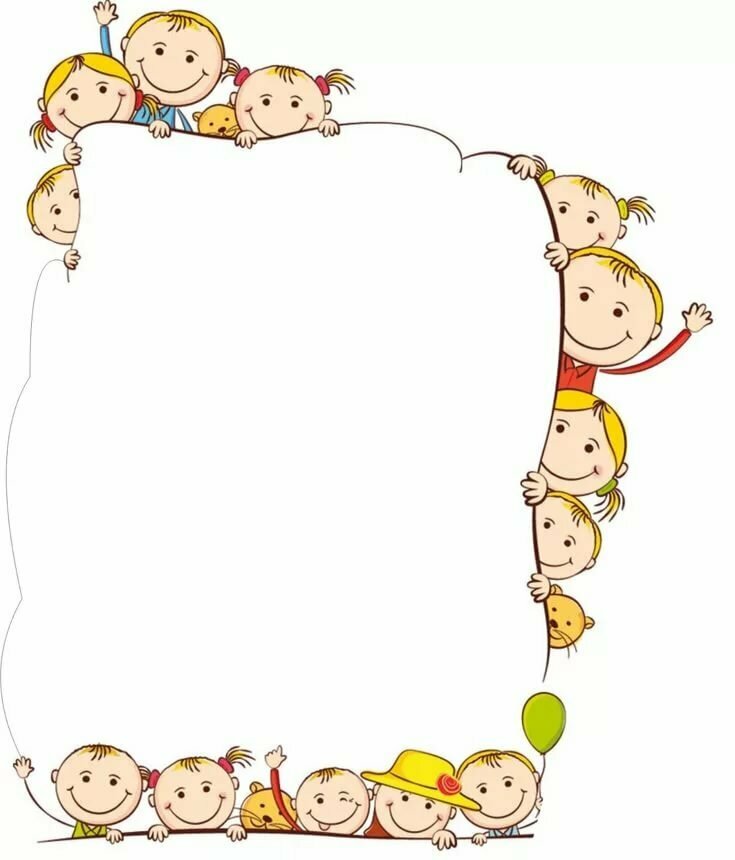 Формы работы
Индивидуальные занятия
Подгрупповые занятия
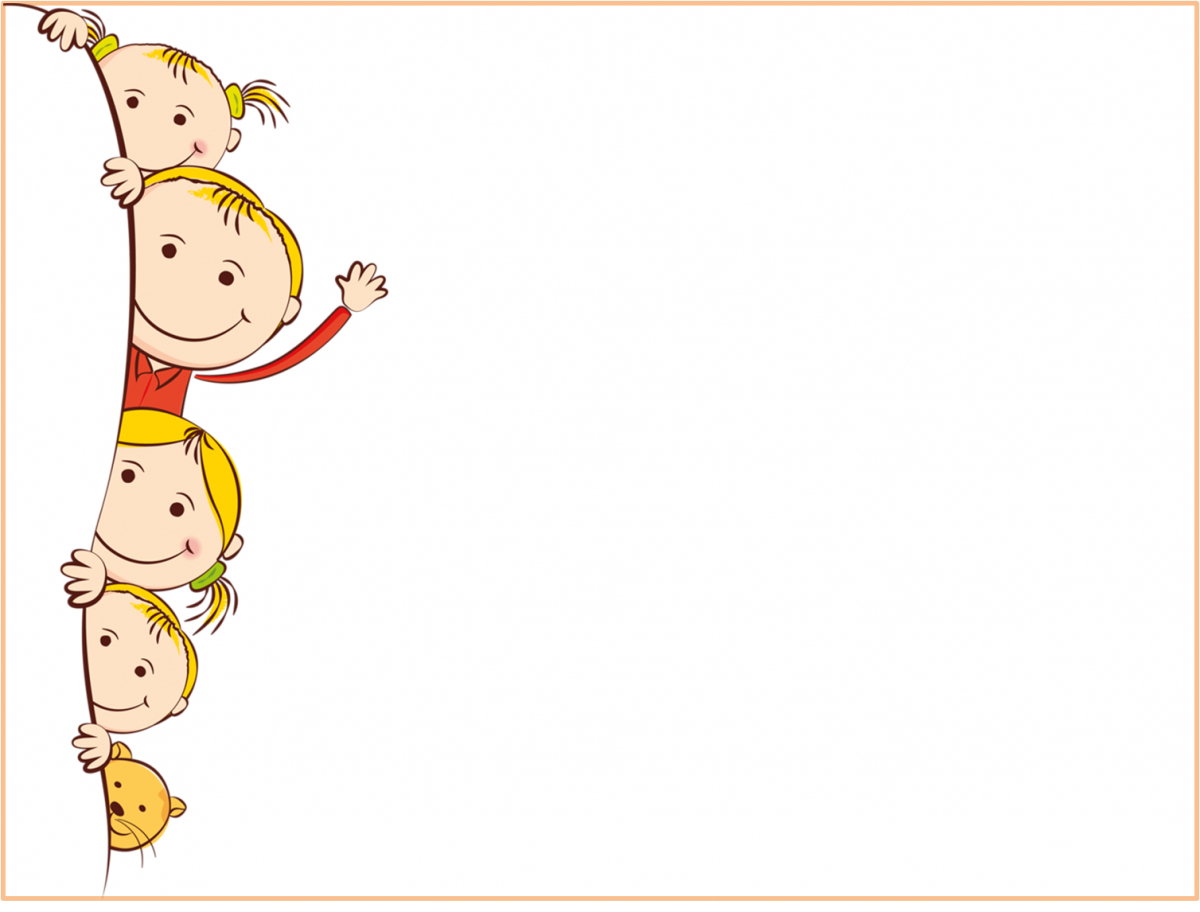 Логопед и дефектолог:
 в  чем основные различия?
 Целевая аудитория:  Дефектолог работает с  детьми, которые имеют определенные отклонения в психическом или физическом развитии, а логопед – с детьми, которые имеют проблемы с речью и произношением.
Цель занятий: Дефектолог – восстанавливает пробелы в знаниях, применяет меры по коррекции умственного развития, логопед – развивает речевой аппарат и корректирует речь
Ограничения в возрастной категории: Дефектолог может проводить занятия с детьми, начиная с одного года, логопед  начинает свои занятия с четырехлетнего возраста
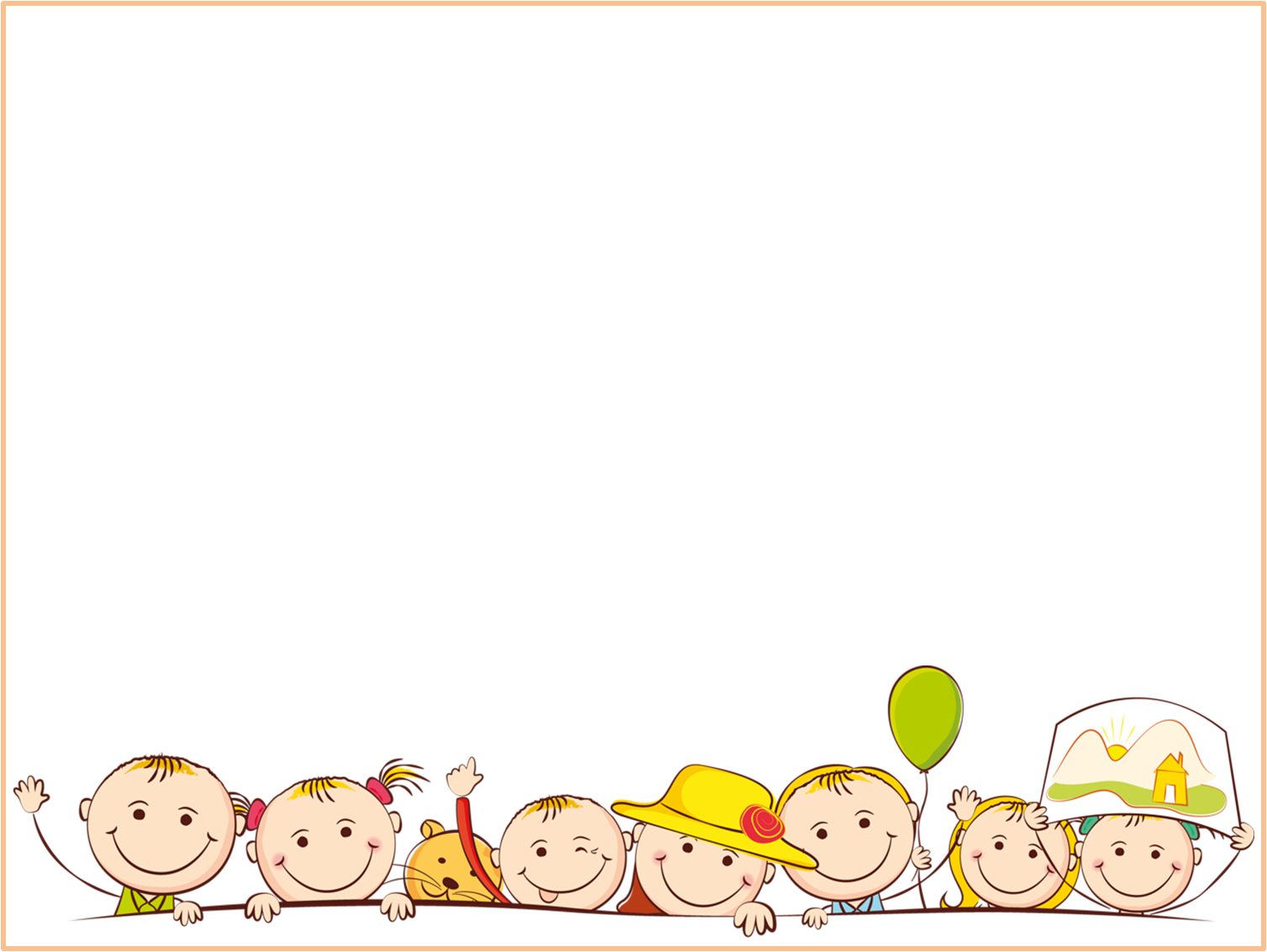 Эффективность работы дефектолога во многом зависит от тесной взаимосвязи между:
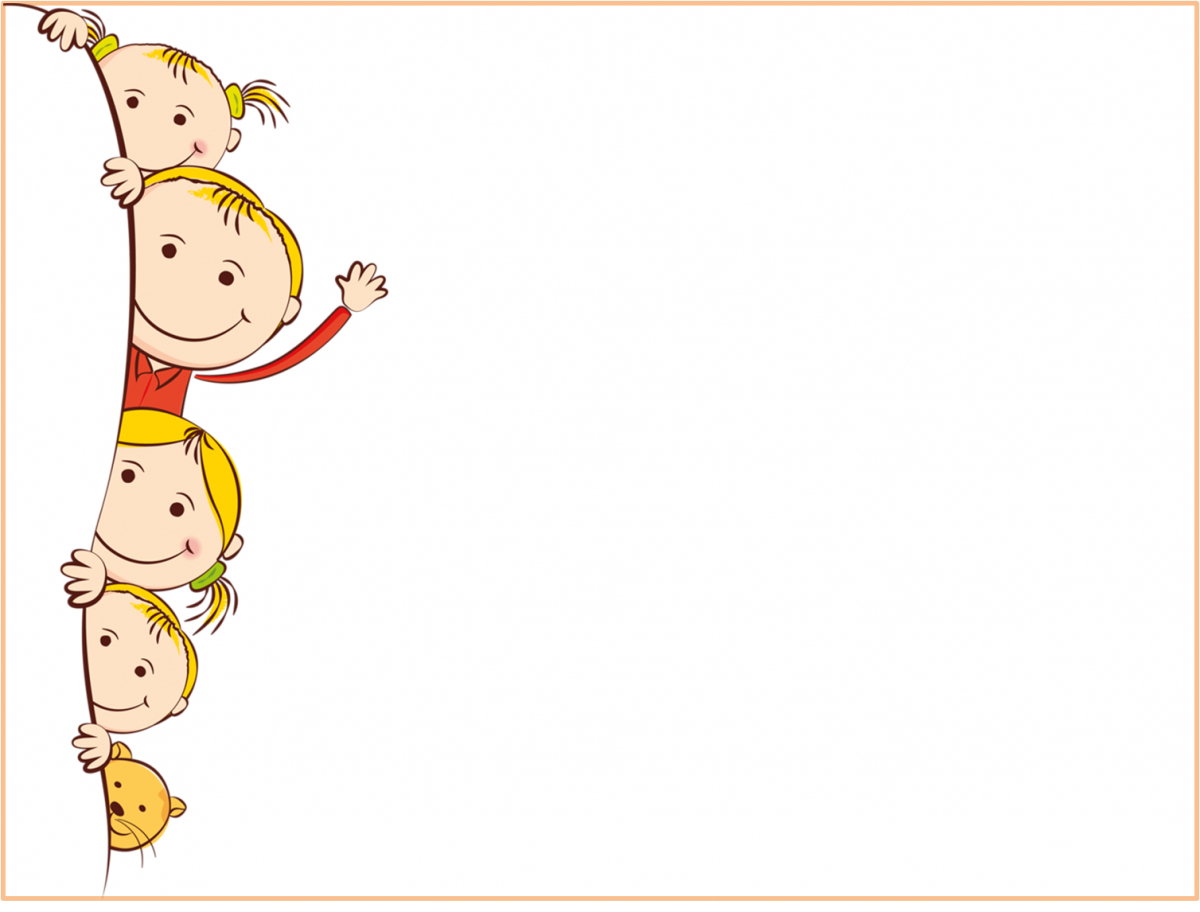 Работа с родителями
Очень важным моментом при организации коррекционного процесса является взаимодействие дефектолога с родителями. Родители активным образом должны вовлекаться в коррекционную работу через:
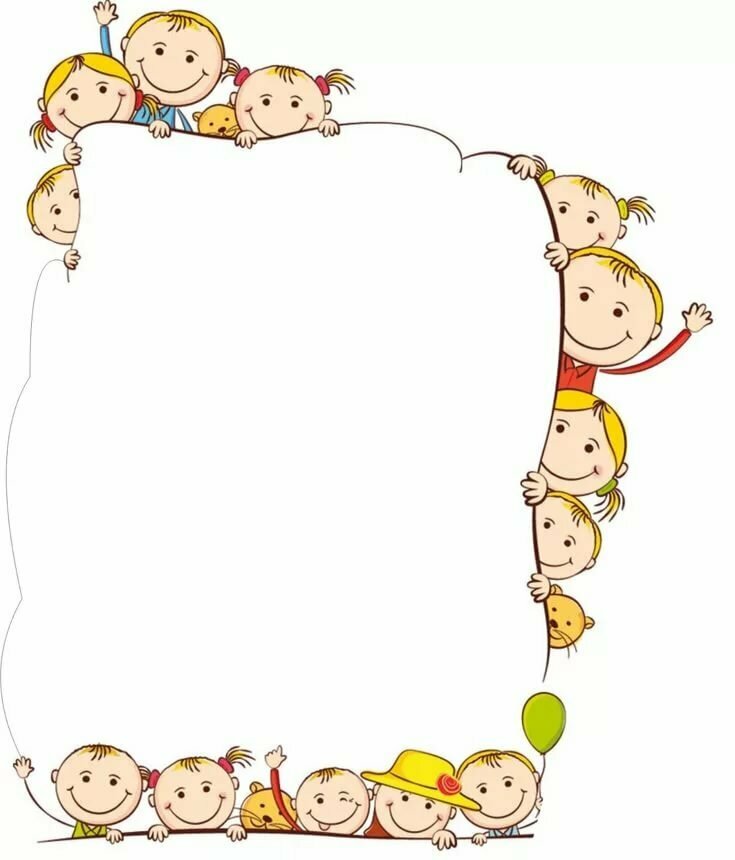 Задать интересующие вас вопросы вы можете в: 
Понедельник с 17.00 до 18.00